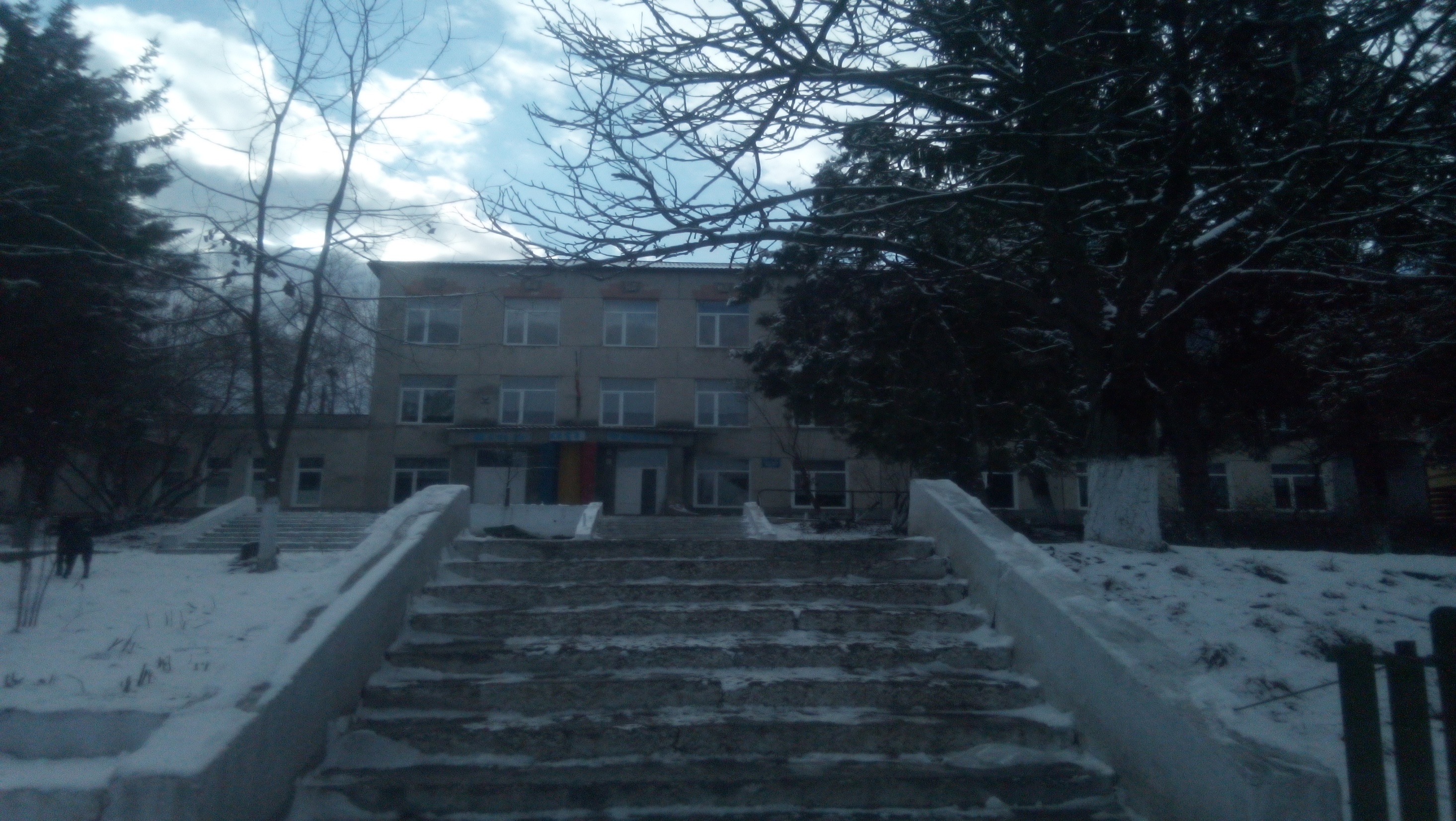 My School
160037355569873
My English Class
Students in my class
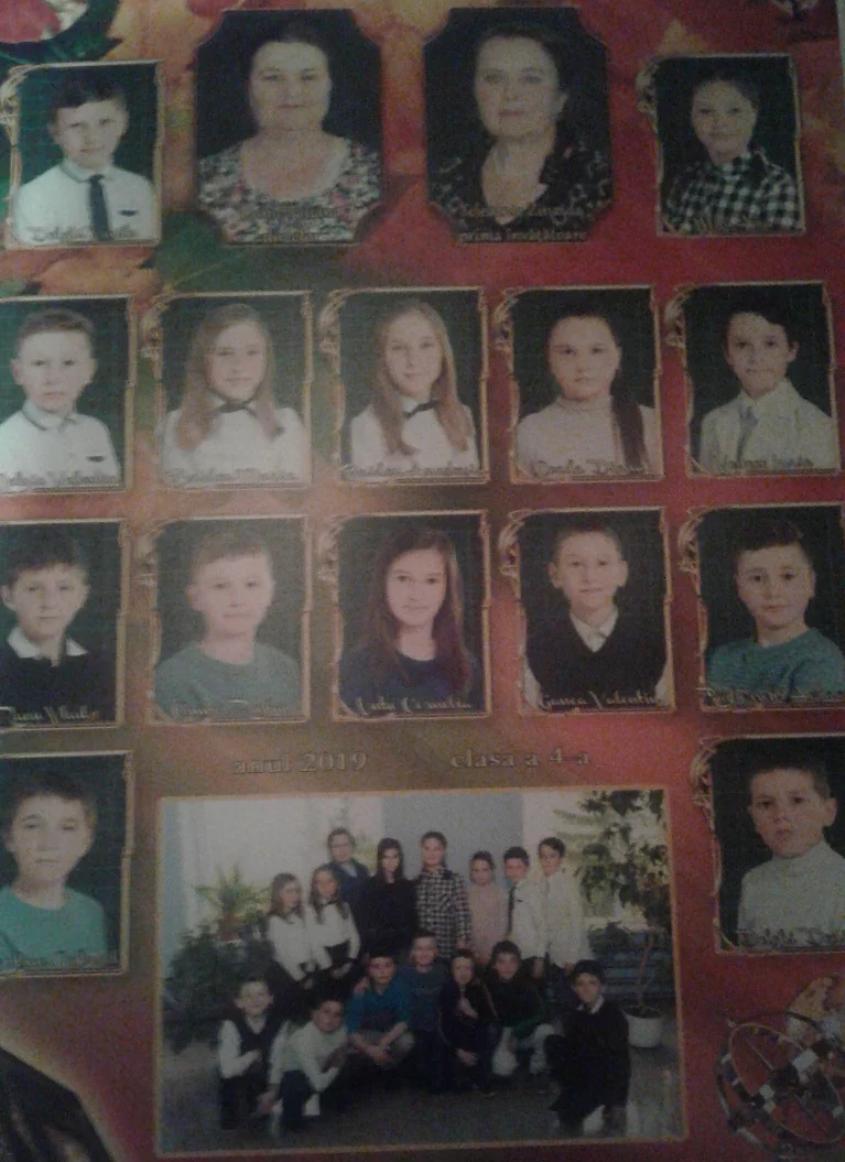 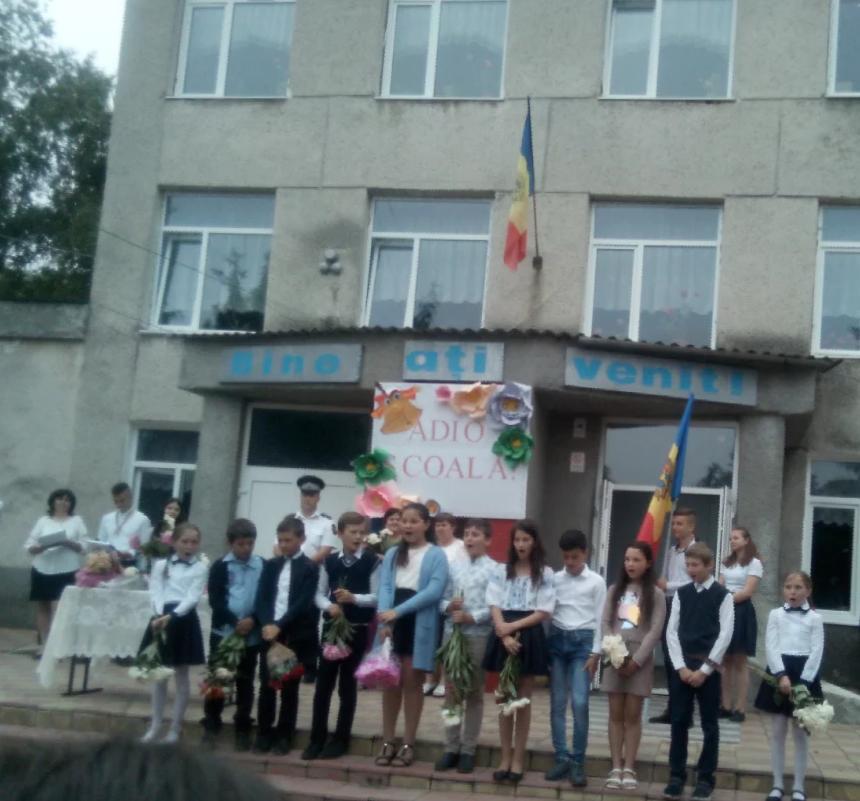 MY LEADERSHIP
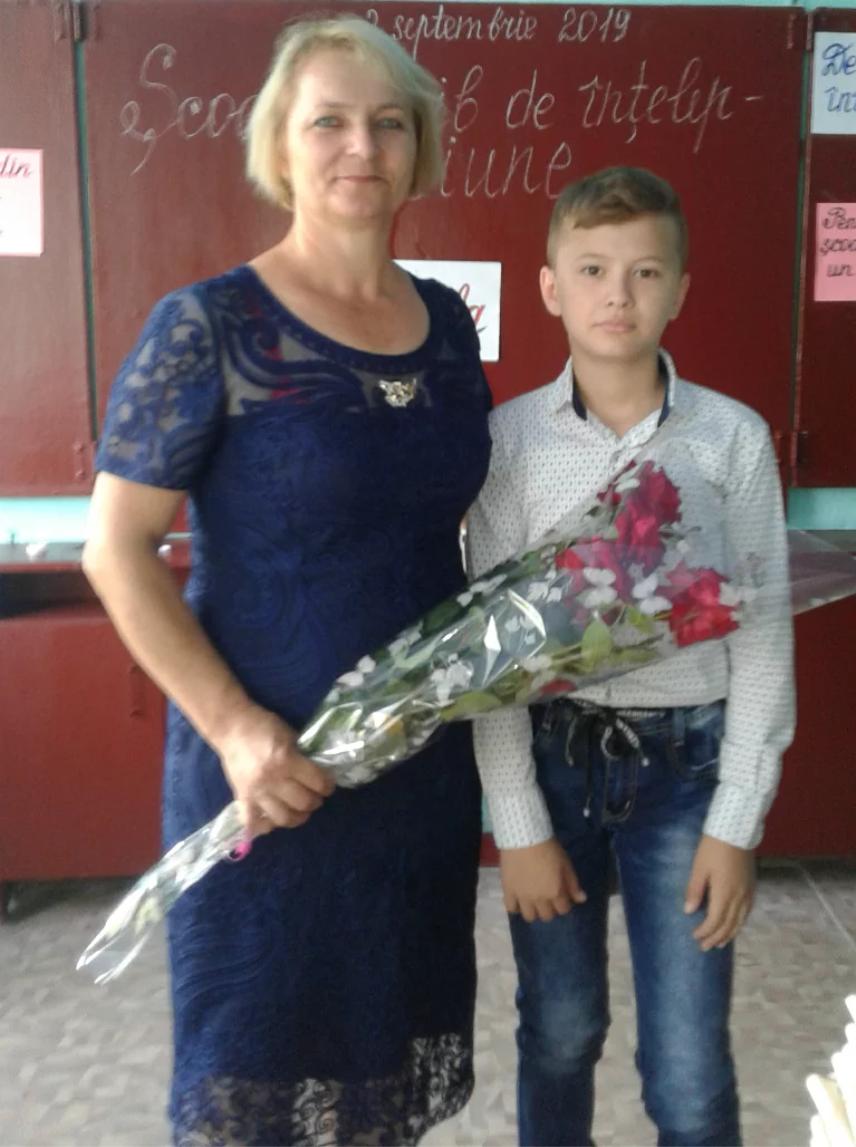 COLLEAGUES
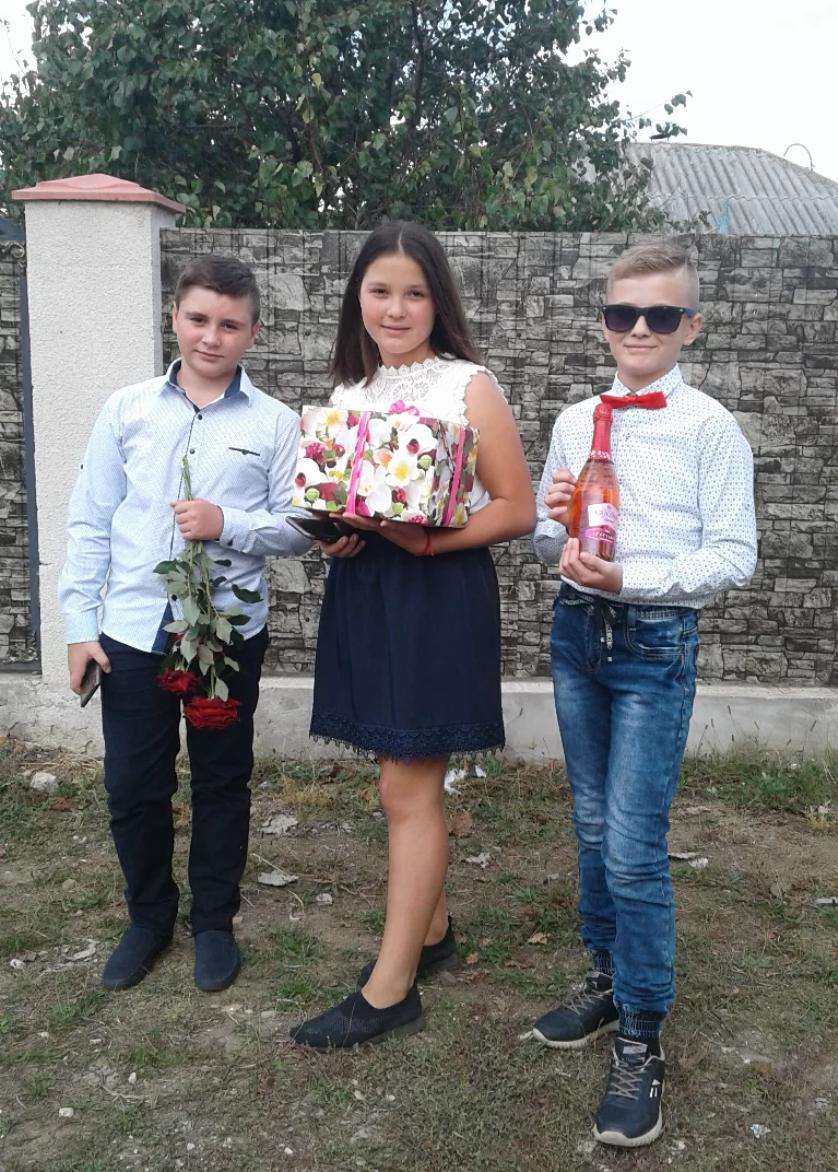 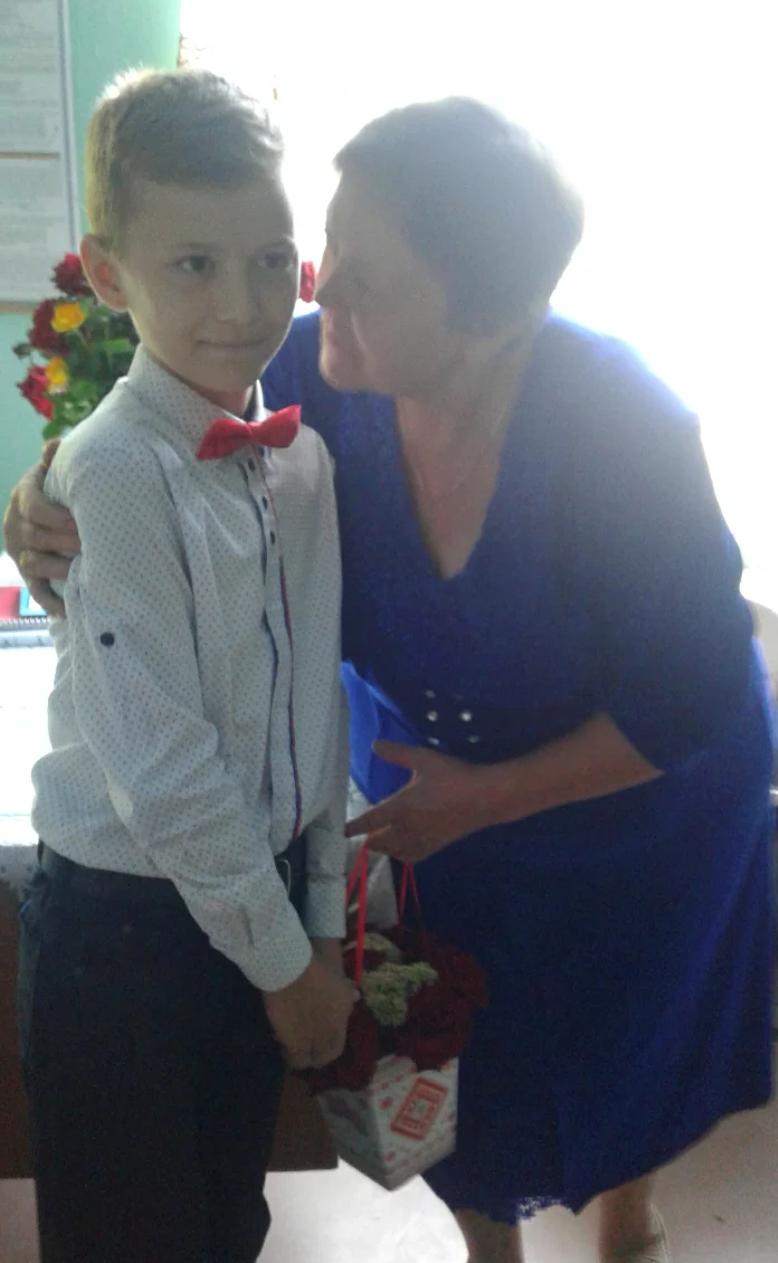 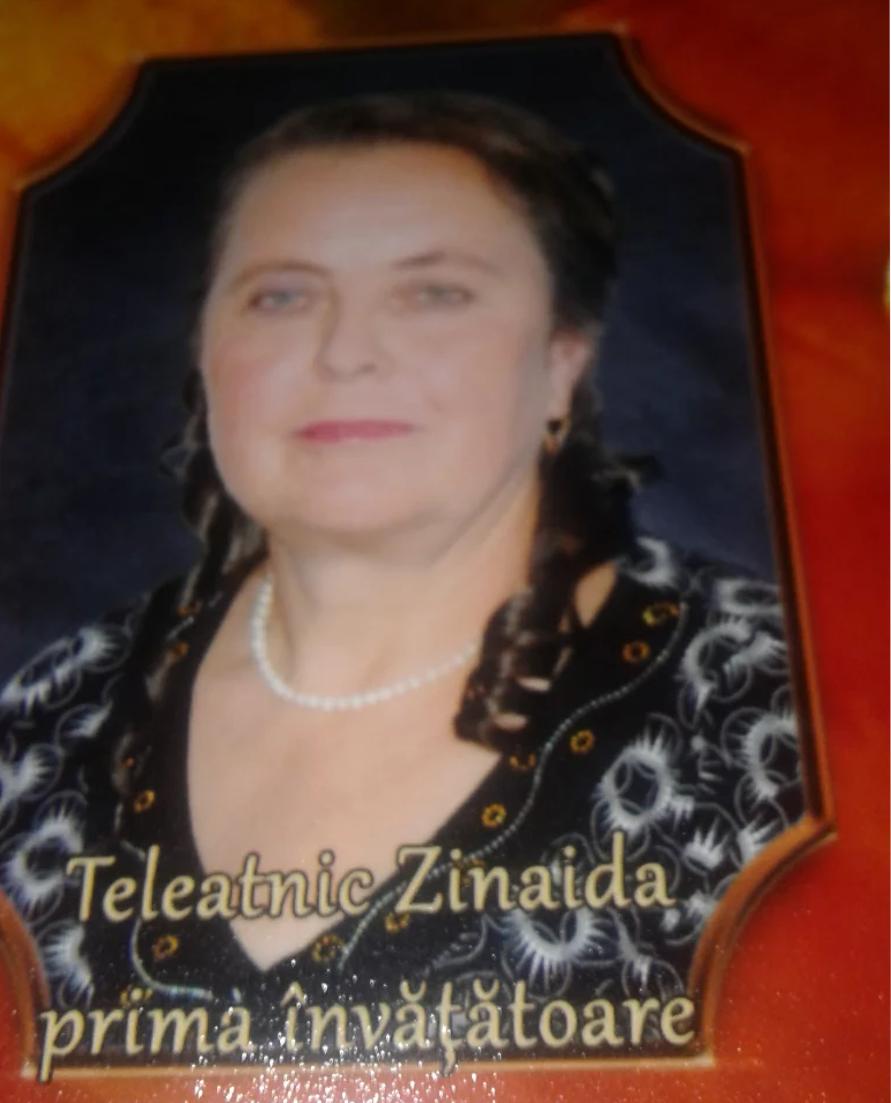 MY FIRST TEACHER
ME AND THE DIRECTOR
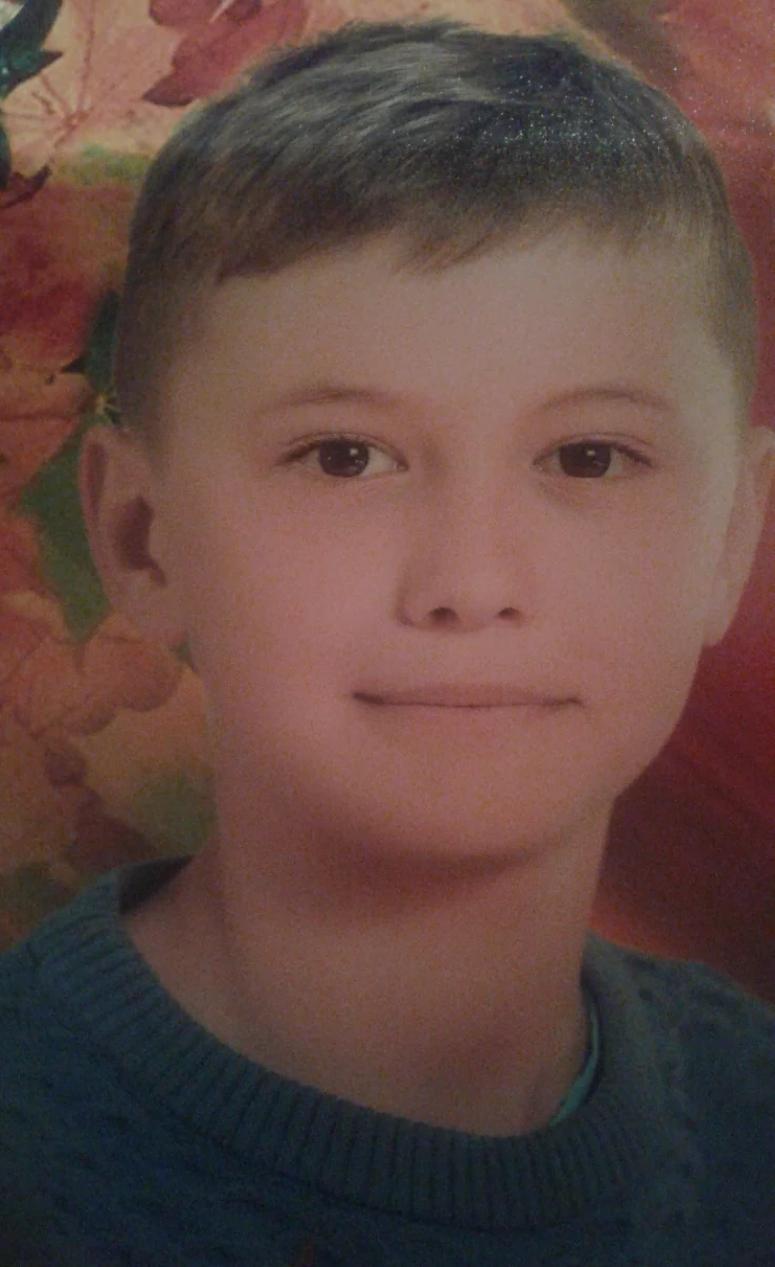 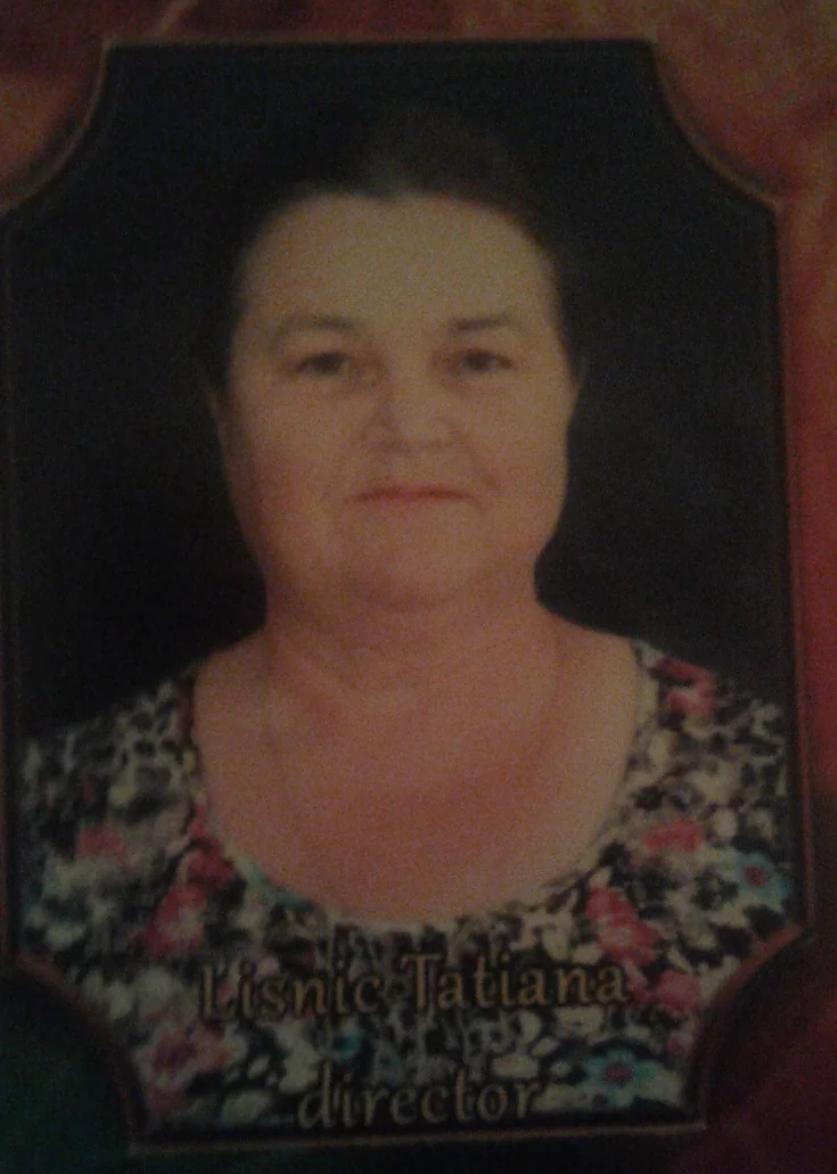 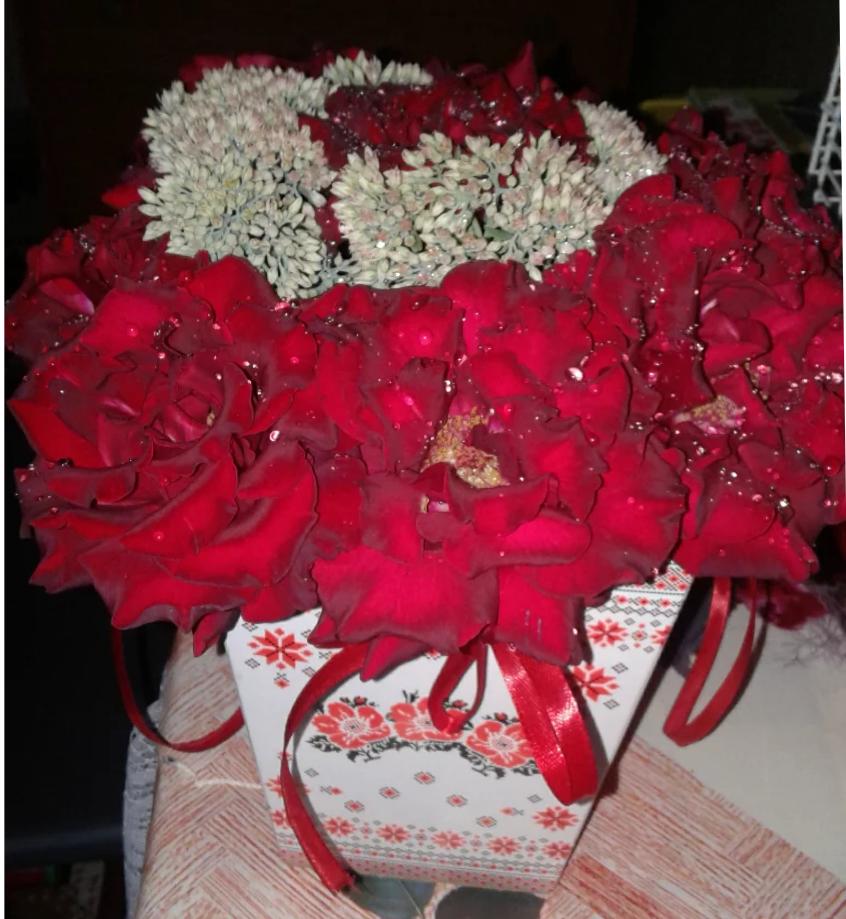 THANK YOU
CUŞNiR RUSLAN
CL.V.